COORDENAÇÃO DO TRABALHO NA ESCOLA II
Brunna Peixoto Budoia
Jessyca Biagi de Paula Prado	
Renata Harumi Shimbo
Nicole de Oliveira Garcia
Os professores em tempo de mudança: o trabalho e a cultura dos professores na idade pós-moderna
p. 183-208
A heresia do Individualismo
A escola possui uma missão que gera motivação e dá sentido ao conteúdo passado aos alunos, possibilitando o sucesso.
Heresia: recusa uma ideia sem considerá-la. 
Heresia significa escolha, opção, e é um termo com origem no termo grego haíresis. Heresia é quando alguém tem um pensamento diferente de um sistema ou de uma religião, sendo assim quem pratica heresia, é considerado um herege.
O individualismo é visto como uma heresia genérica, pois não é possível agir sozinho na escola é uma ameaça ao desenvolvimento e a mudança.
[Speaker Notes: “A luta por um ideal” https://www.youtube.com/watch?v=xBKckdR5Cxg
4:00 - 5:40 (diferença no modo de pensar dos professores, críticas etc)
25:15- 25:45
29:30- 30:45
52:15 - 54: 25 (professsores querem coisas diferentes, pensam de formas diferentes. quem esta no emprego só pelo $?)]
Culturas de ensino
Dão sentido, apoio e identidade ao trabalho do professor em sala de aula
conteúdo: “modo como nós fazemos as coisas por aqui”
forma: padrões de relacionamento e forma de associações entre membros dessa cultura
[Speaker Notes: Escola Da Vida https://www.youtube.com/watch?v=KktwsRIT-Ls
18:00 - 26:05 (diferentes formas de dar aula, como os alunos lidam com essas diferenças, formas do professor lidar com a turma)
1:00:30 - 1:02:20]
Formas de culturas docentes
Individualismo
Colaboração
Colegialidade
Balcanização
INDIVIDUALISMO
Essencialmente tido como uma fraqueza, um problema, algo que deve ser removido
Associado à desconfiança, aos comportamentos defensivos e à ansiedade. 
O que um grupo vê como individualismo pode ser visto por outros grupos como autonomia individual e apoio profissional
Medo da exposição ao olhar dos outros e o medo da atribuição de incompetência da sua parte.
Individualismo enquanto défice psicológico
“Comportamentos de ajuda são pouco frequentes, que raramente se estendem para além dos materiais ou das ideias já existentes, que a planificação e a resolução de problemas através de contactos com colegas praticamente não acontece e que os professores isolados preferem guardar os seus problemas de disciplina para si próprio” 
Os professores ensinam isolados, as salas são segregadas e os professores não conversam entre si. Não sabem o que os colegas estão trabalhando. Para alguns o isolamento é bem vindo pois possuem privacidade, no entanto estão privados dos feedbacks dos outros.
o individualismo enquanto condição do local de trabalho
Economia racional de esforço é uma organização de prioridades realizados num ambiente de trabalho fortemente pressionado e constrangedor. 
Estado psicológico
Condição ecológica do trabalho
Estratégia adaptativa
redefinir as causas do individualismo
Fenômeno cultural e social complexo que possui muitos significados, nem todos necessariamente negativos
Constrangido: professores trabalham sozinhos devido a constrangimentos administrativos ou algum outro tipo de barreira que desencorajam a possibilidade de trabalhar de outra maneira.
Estratégico: maneiras através das quais os professores constroem e criam ativamente padrões de trabalho individualistas em resposta às contingências quotidianas do ambiente de trabalho
Electivo: opção do trabalho a sós por uma questão de princípios. Preferência.
individualismo e cuidado pessoal
Sentimento de cuidado, posse e controle
Recompensas psíquicas do ensino: alegria e satisfação do ato de cuidar de crianças e de trabalhar com elas. 
Quando as crianças se alegram por ter sido lhes dado um novo projeto, esta é a própria recompensa do projeto para o professor.
“Essas recompensas intrínsecas do ensino são vitais para a manutenção do sentido da individualidade, de valor e de mérito profissional dos professores”
individualismo X individualidade
INDIVIDUALISMO: anarquia e atomização social 
INDIVIDUALIDADE: independência e realização pessoal

“ A dissensão e a discordância baseada em princípios, que caracterizam a individualidade, são apresentadas através da linguagem perjorativa do individualismo”
individualismo e solidão
Solidão: Fase temporária do trabalho -> tempo para refletir sobre os próprios recursos


Isolamento​: prisão ou refúgio
Solidão: retirada
Filmes
A luta por um ideal
Escola da Vida
Tirinha
A heresia da professora em reforçar o negativo.
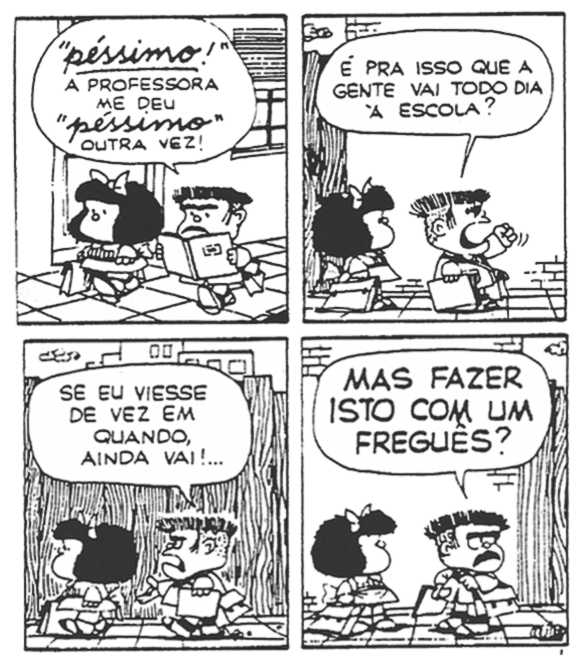